ß - THALASSEMIA
DR. PRAHALAD SHARMA
MD
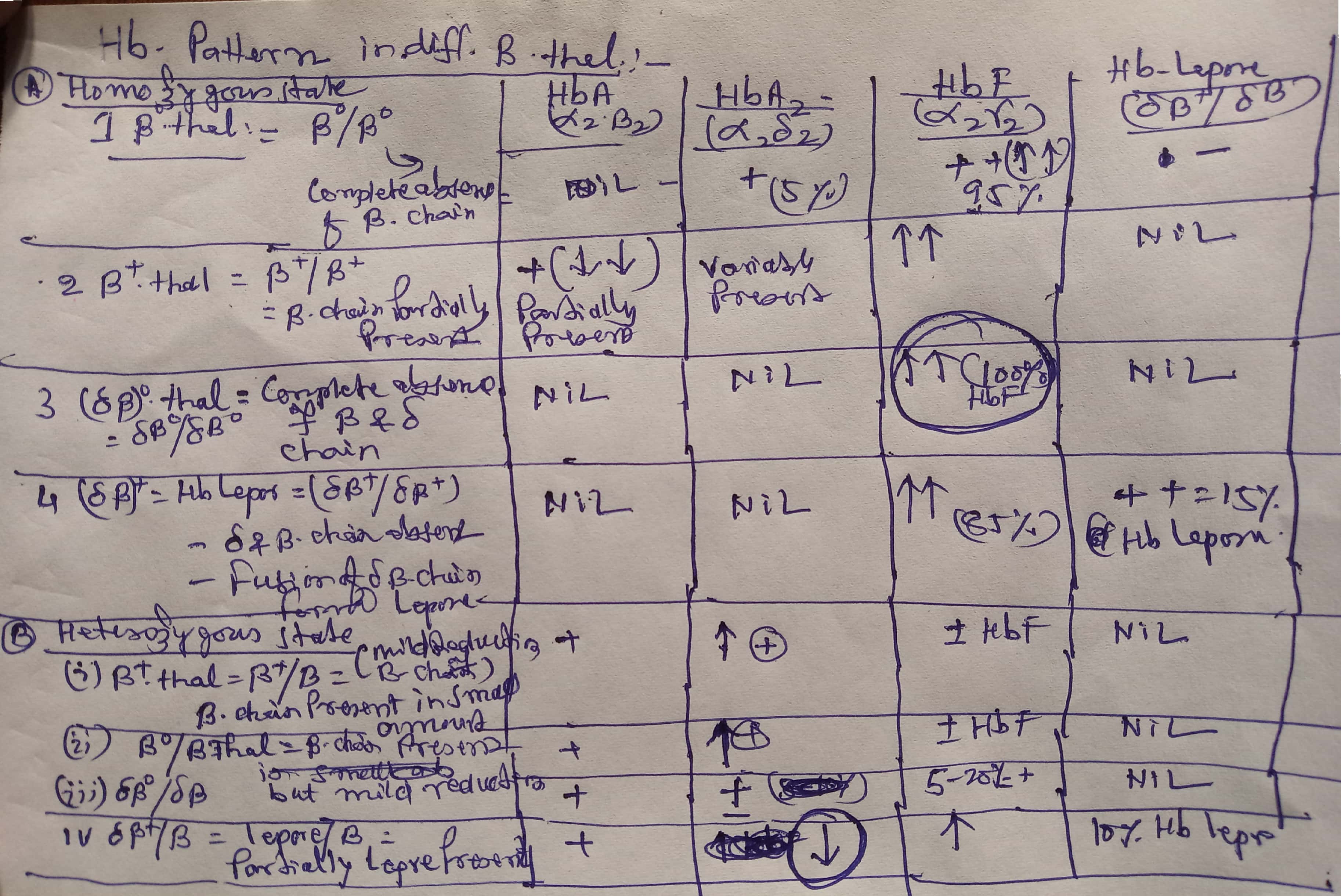 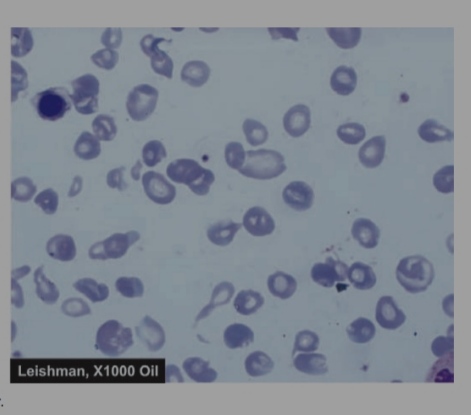 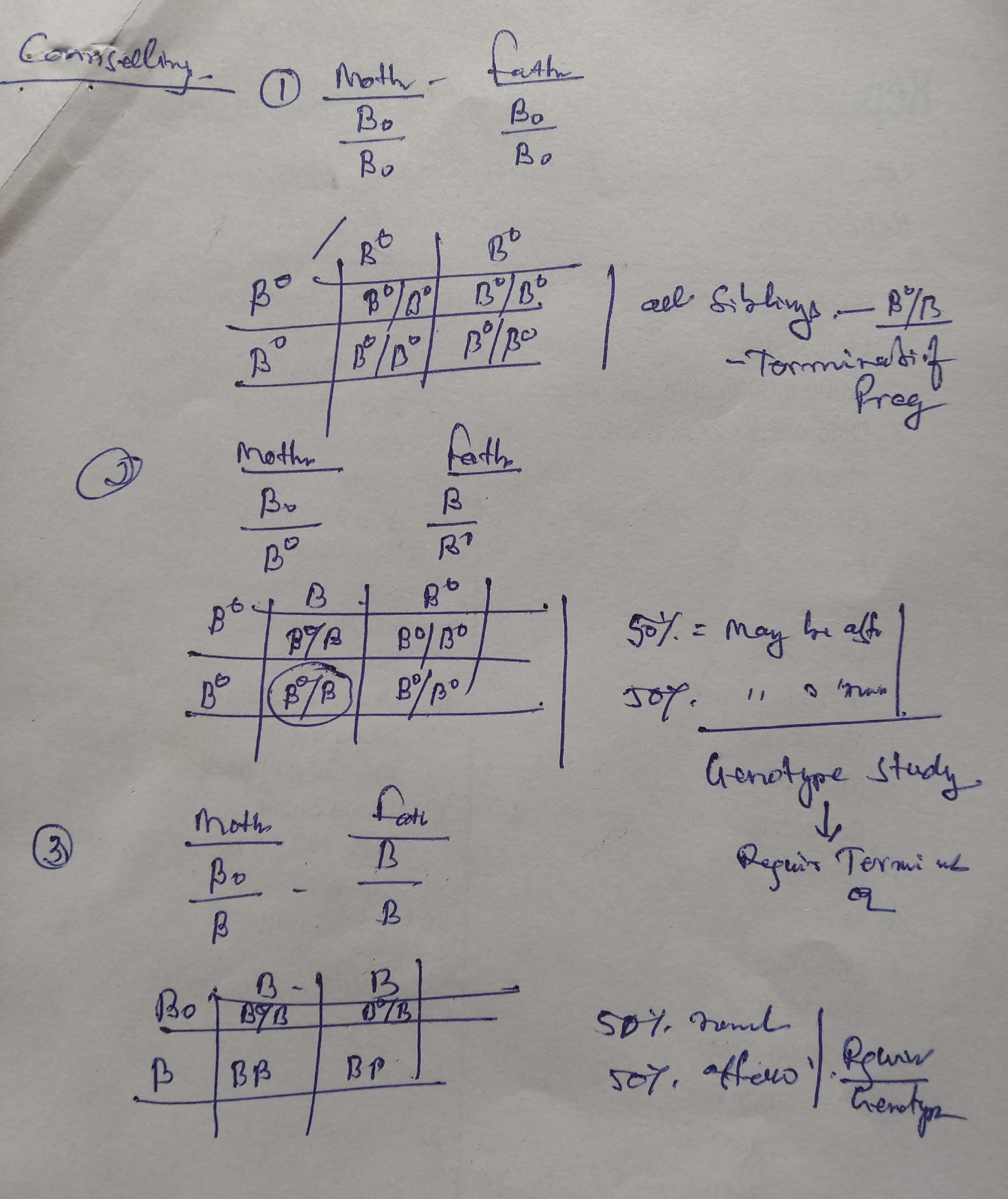 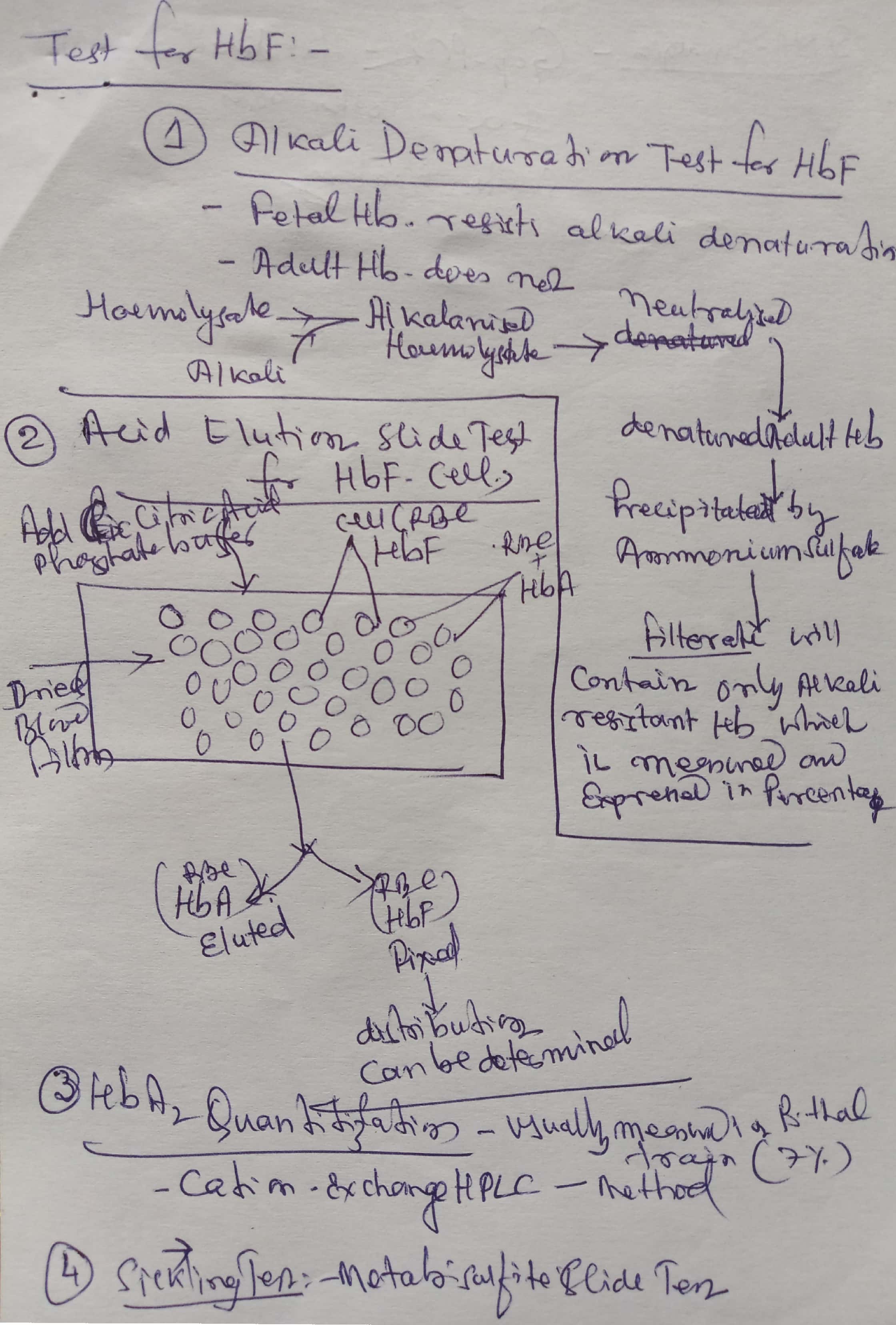